ESCUELA NORMAL DE EDUCACIÓN PREESCOLAR






NOMBRE: JENIFFER CITLALY GARZA SÁNCHEZ

CUADRO SINÓPTICO DE LOS PRINCIPALES CONCEPTOS PSICOPEDAGÓGICOS
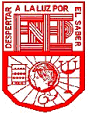 El siguiente cuadro sinóptico menciona los principales conceptos psicopedagógicos tales como la cognición, la metacognición, aprendizaje significativo, autorregulación del aprendizaje y conocimiento. De los cuales es importante reconocer el significado y distinguir que de ahí se derivan otros conceptos que están involucrados y tienen una relación entre sí.
Metamemoria: Conocimiento de la memoria y funcionamiento.Metaatención: Atender las operaciones fundamentales para el aprendizajeMetacomprensión: Base fundamental del aprendizaje y rendimiento escolar
Metacognición
Conocimiento que tenemos de nuestras operaciones mentales.
Proceso de adquirir conocimientos procesandolos para obtener su comprensión
Cognición
Aprendizaje de representaciones: Se ocupa de los significados de palabras unitarias Aprendizaje de proposiciones: Se ocupa del significado de las ideas expresadas
Conceptos psicopeda-gógicos
Aprendizaje significativo
Adquisición de nuevos significados que se basa en ideas expresadas
Autoregulación del aprendizaje
Capacidad de iniciar y dirigir su propio aprendizaje. Se puede comprobar si las estrategias utilizadas fueorn las adecuadas.
Científico o disciplinar: Conocimiento en un área de la realidad
Representacional: Representaciones de la realidad en la memoriaConstruido: Producto de una construcción social
Conocimiento
Conjunto de representaciones que se almacenan en la memoria por medio de códigos de representación para diferentes fines
Es importante conocer los conceptos mencionados anteriormente ya que nos sirven como punto de referencia en cuanto a los aprendizajes y conocimientos que van teniendo nuestros alumnos durante el ciclo escolar.
Todos éstos significados están relacionados entre si ya que el aprendizaje significativo se obtiene por medio de la cognición teniendo una autoregulación de los aprendizajes para después crear nuevos conocimientos.